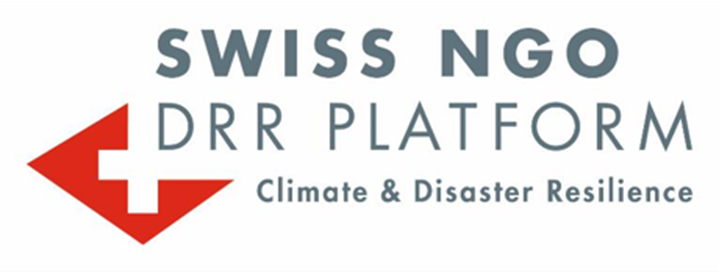 Learning Journey Hazard and Risk Assessment
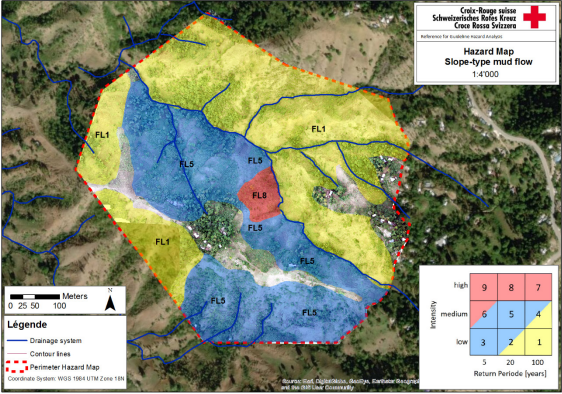 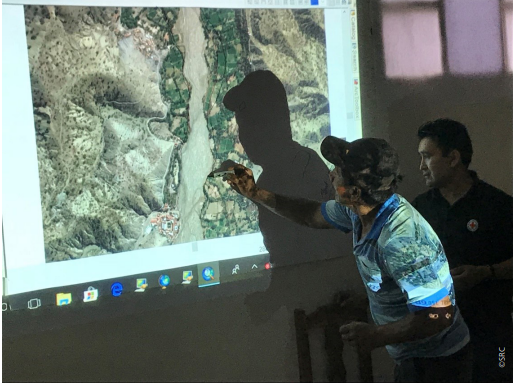 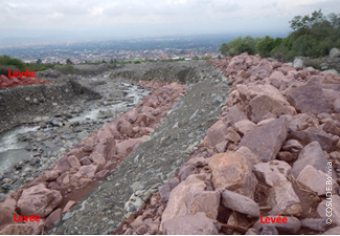 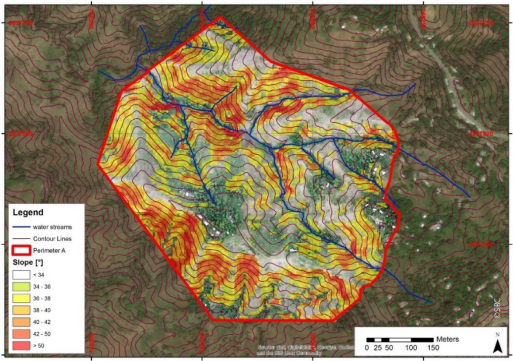 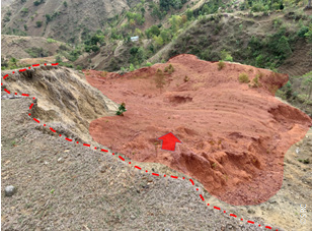 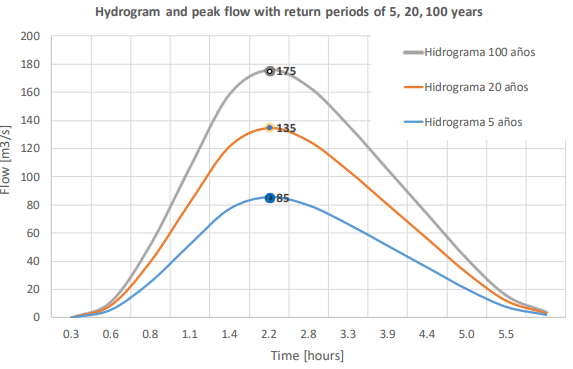 ‘Etiquette’
Plenary sessions are recorded
Keep mic muted, but keep camera on 
Opportunities to ask questions by voice and through chat
Welcome
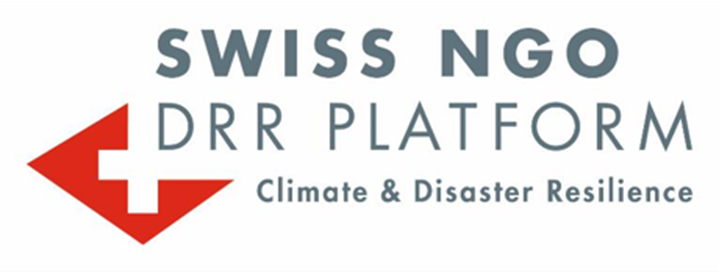 Learning Journey Hazard and Risk Assessment
Part II: Risk Assessment
Objective
Enhance the capacity of practitioners on how to:
independently conduct a risk assessment and determine the cost-benefit ratio of a DRR measure
work with GIS
Agenda
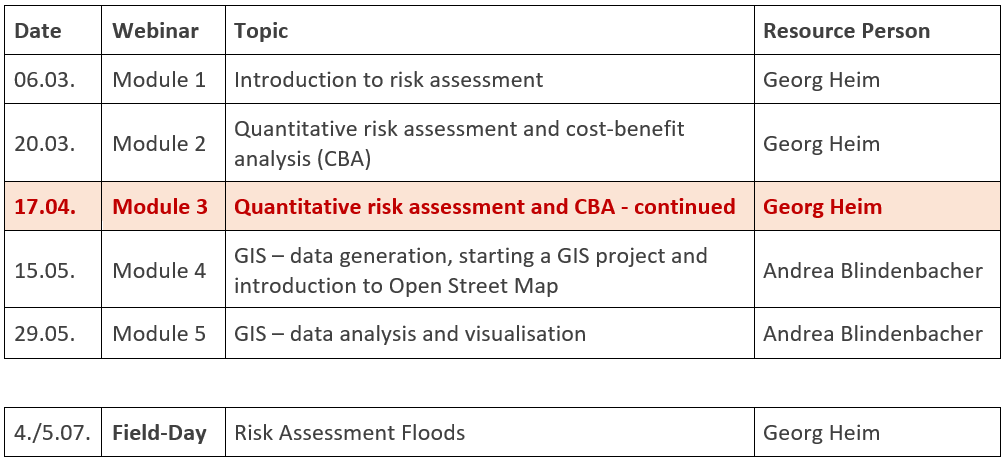 Goal and content of this module
Goals: The participants...

know the Risk Excel tool and MiResiliencia and can apply them

understand the concept of indirect risks and can apply it in cost-benefit calculations

receive answers to open questions on risk calculation
Content:
Exercise Risk and cost-benefit calculation of mitigation measures using Excel tool (group exercise)

Exercise Risk and cost-benefit calculation of protection measures using MiResiliencia (group exercise)

Q&A on risk analyses
Repetition from Module 2 (Risk analysis based on Excel)
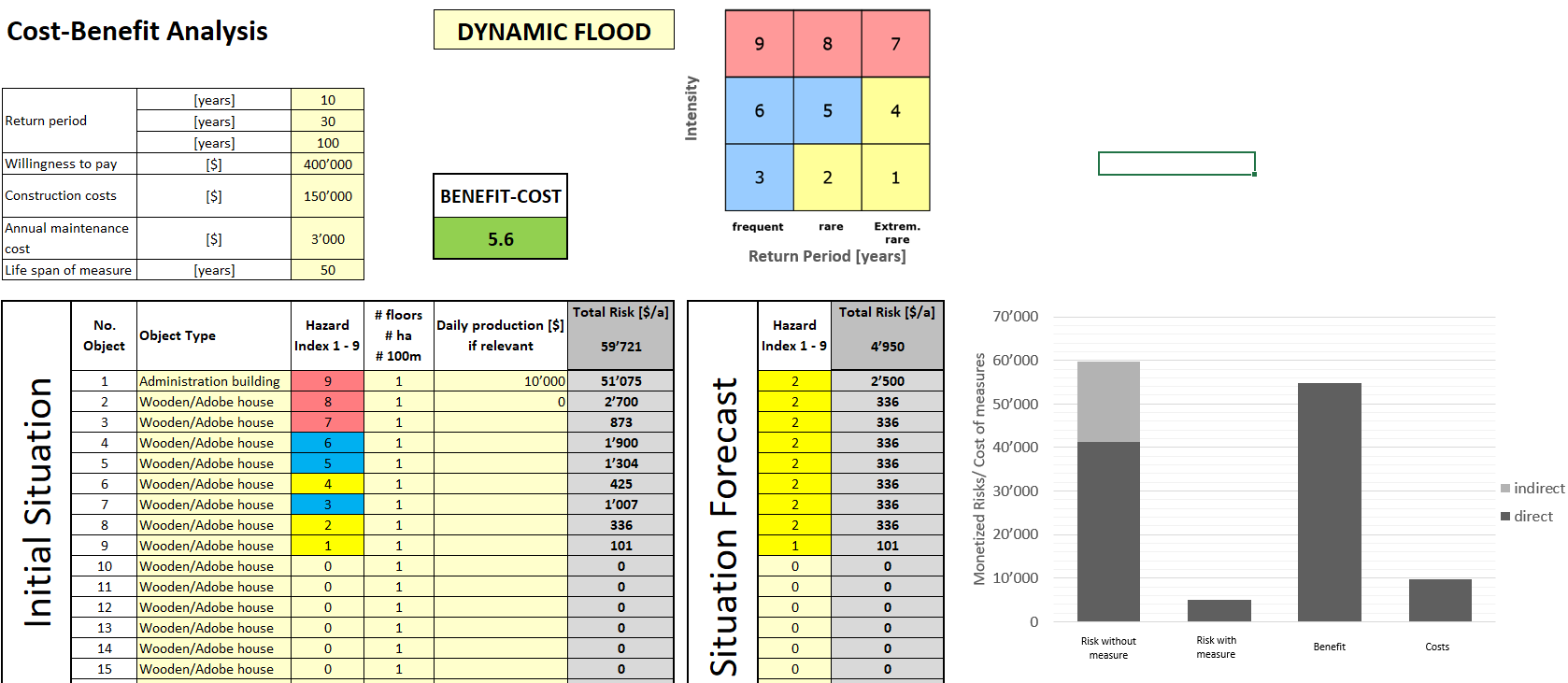 Website to download the excel calculation sheet
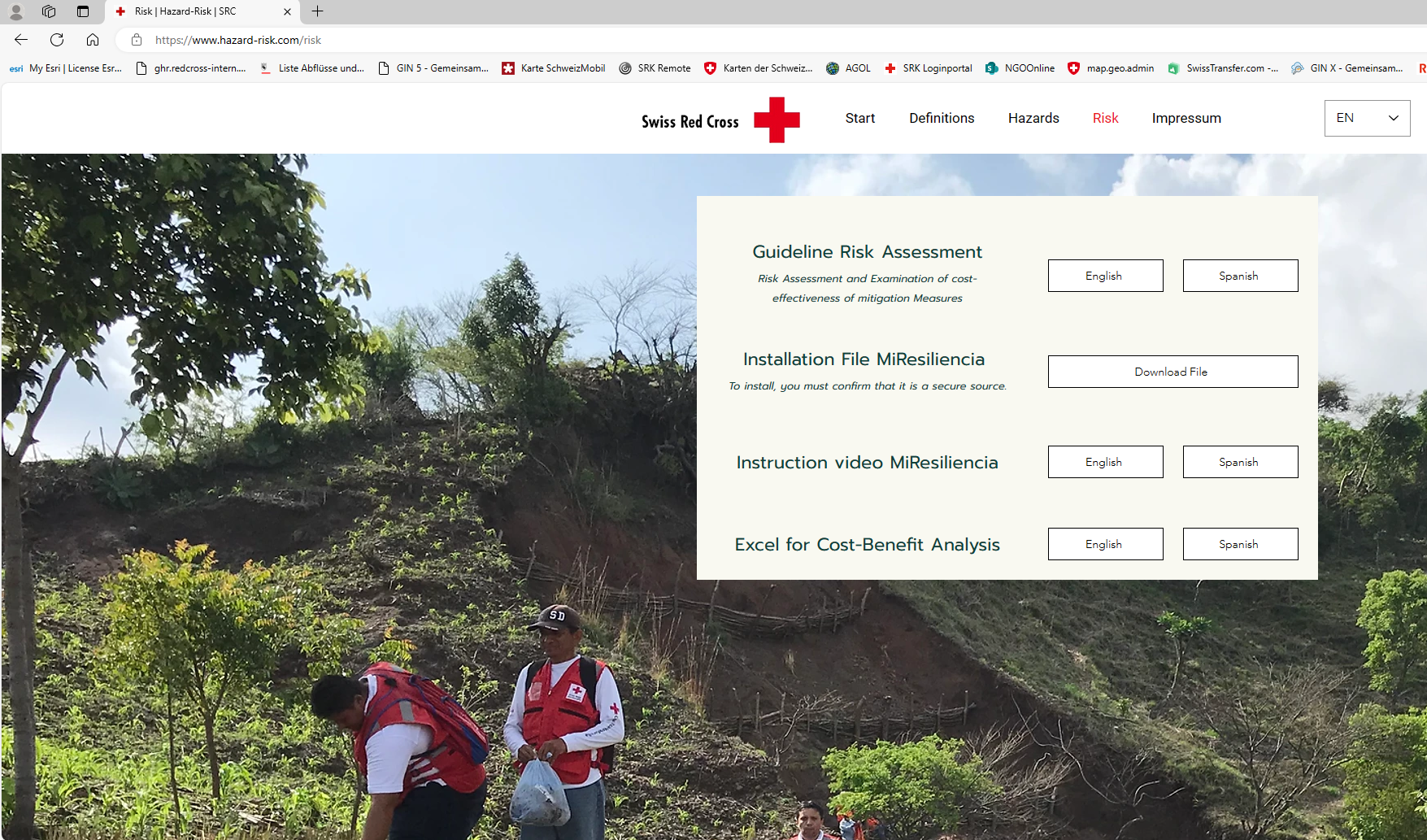 www.hazard-risk.com/risk 

(website link in the chat)
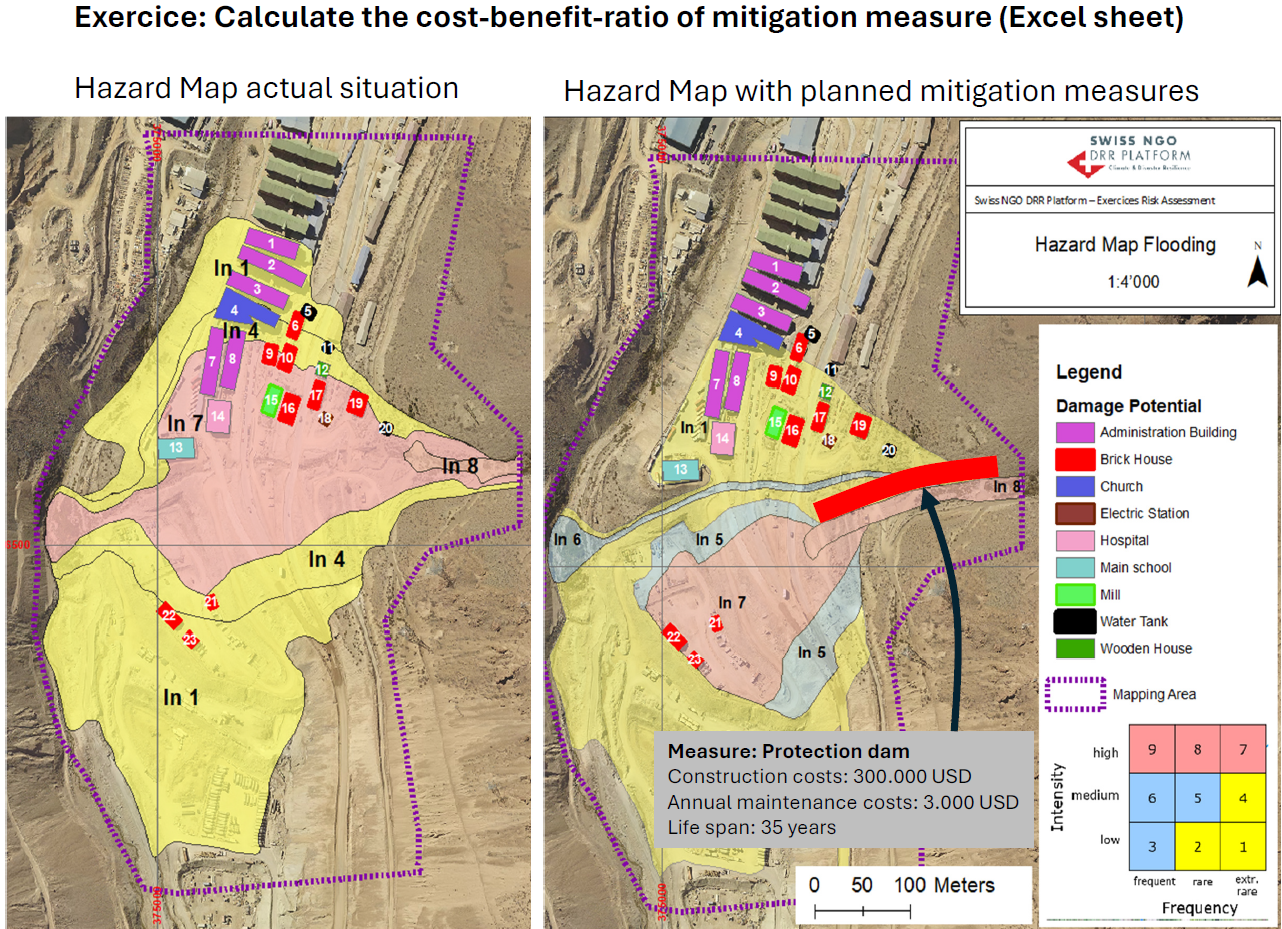 Introduction (Critical sites)
Indirect Risks (depend on social capacities)
Indirect risks only for objects with income generation (administration building, farmland, …)
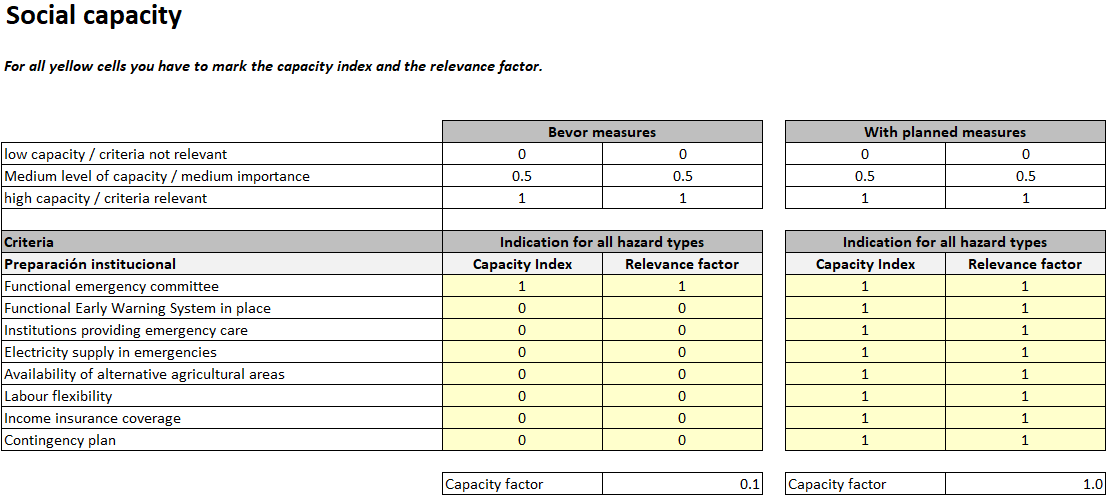 MiResiliencia-Tool
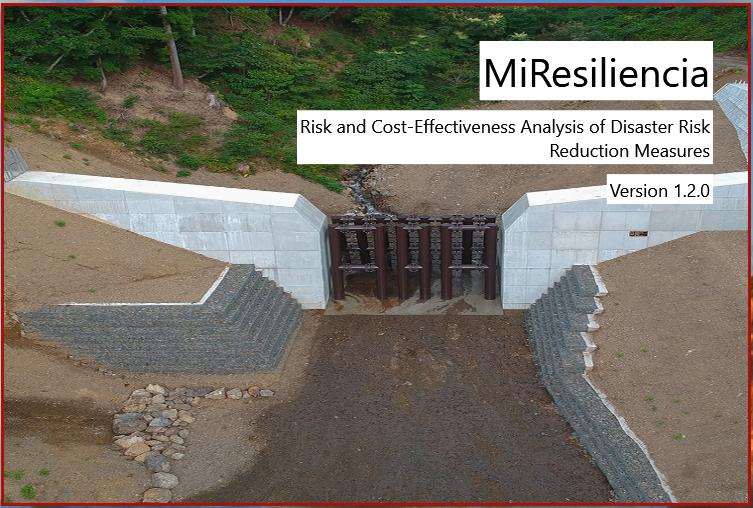 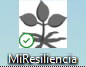 MiResiliencia-Tool
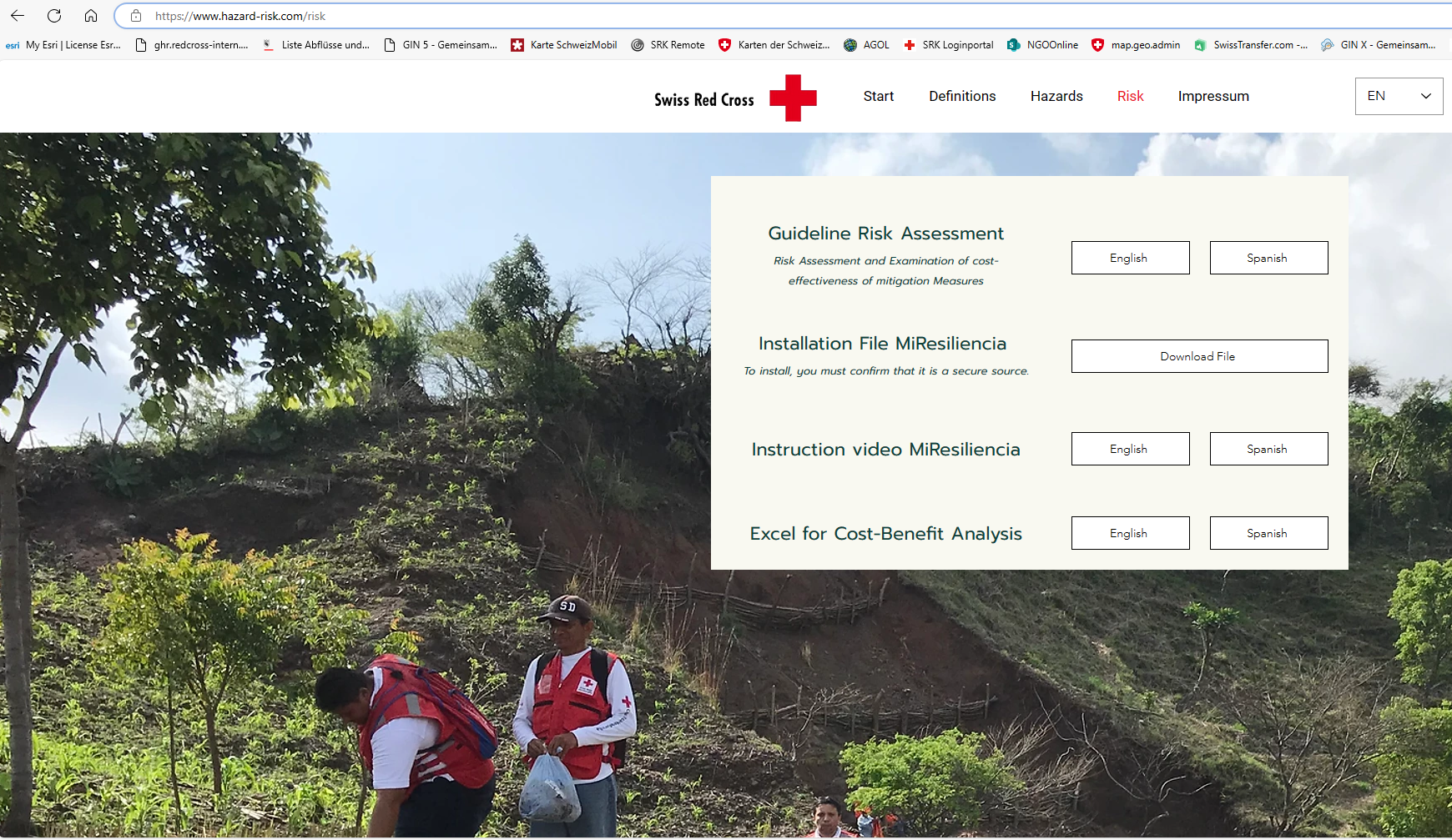 Have you already downloaded the MiResiliencia-File?
MiResiliencia-Tool
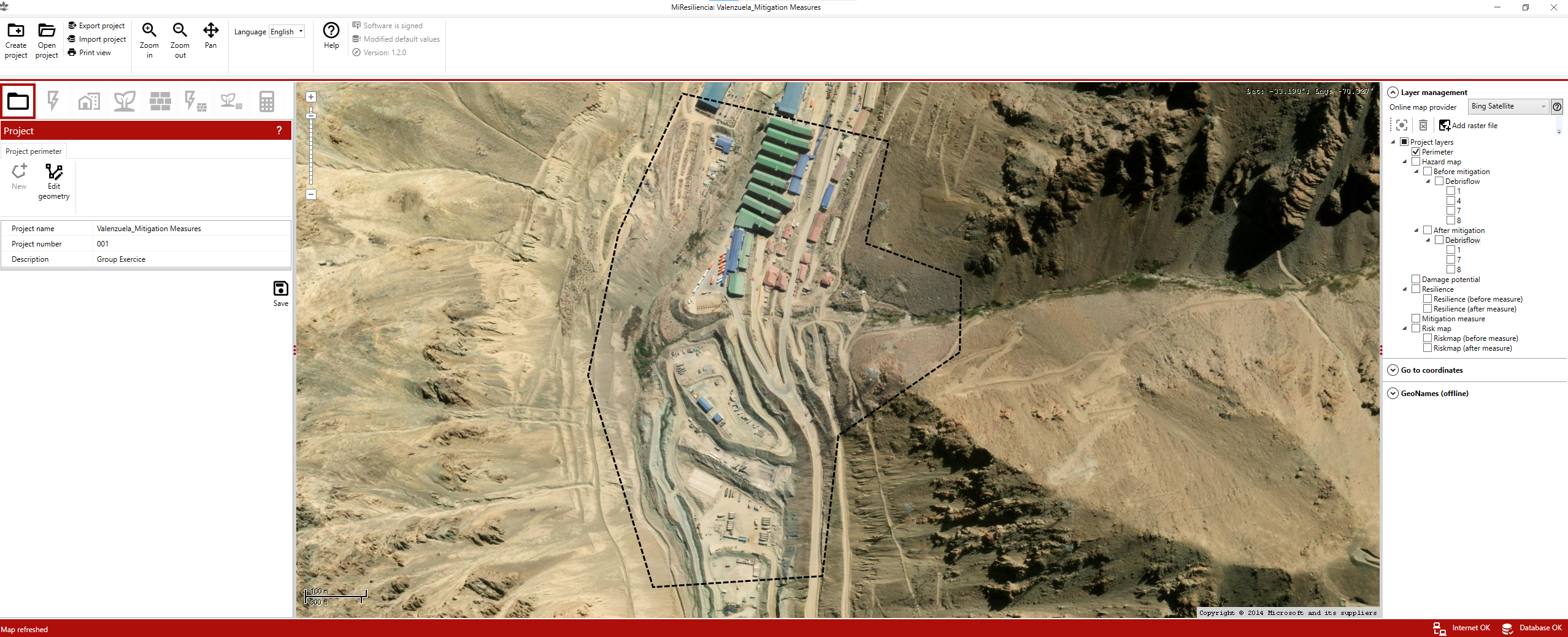 Explication from facilitator
Insert your own photos: Demonstration during the break
MiResiliencia-Tool – Exercice „damage potential“
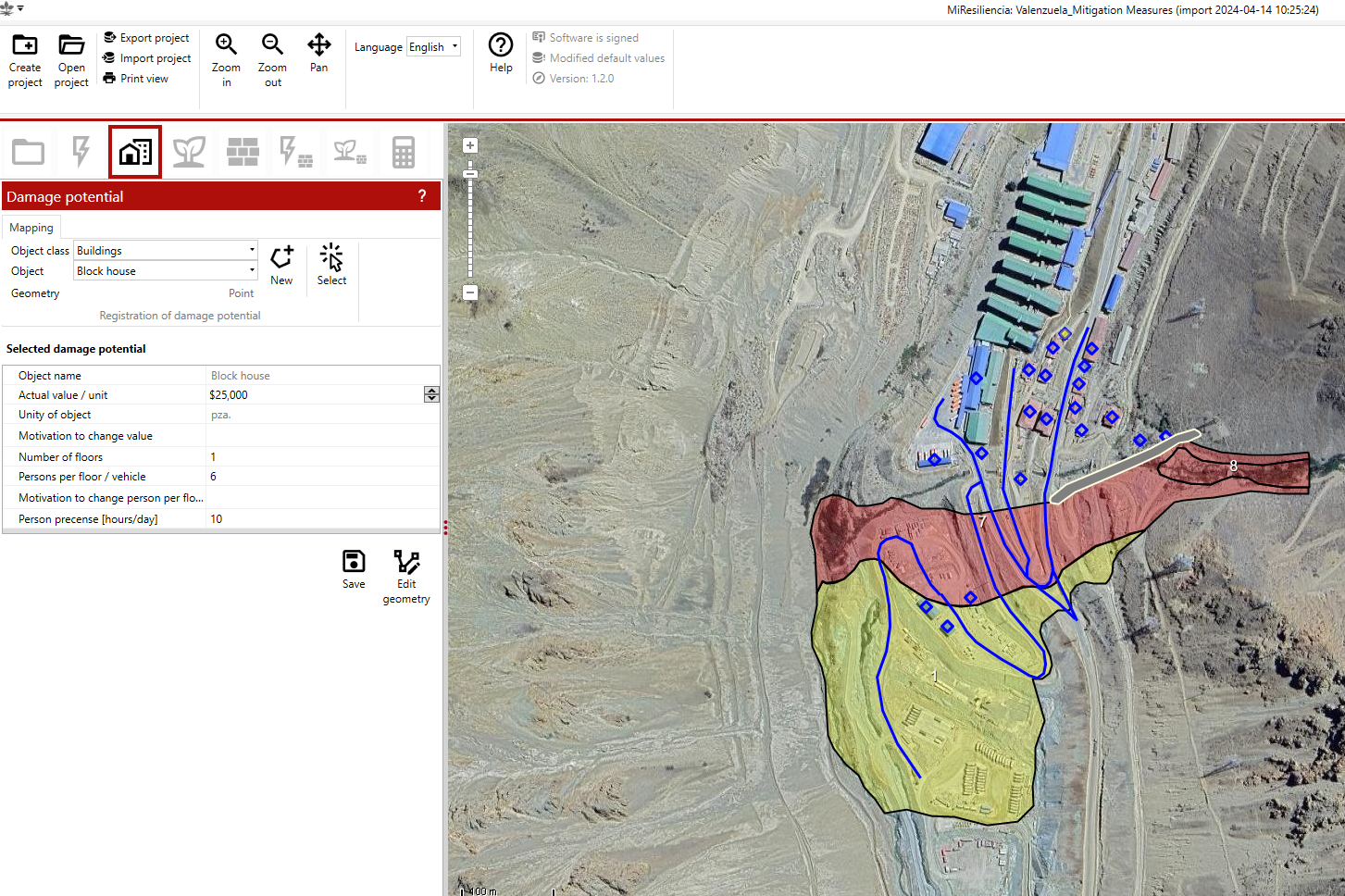 Assign damage potential for the buildings with green roofs and specify their values
MiResiliencia-Tool – Exercice „hazard with measures“
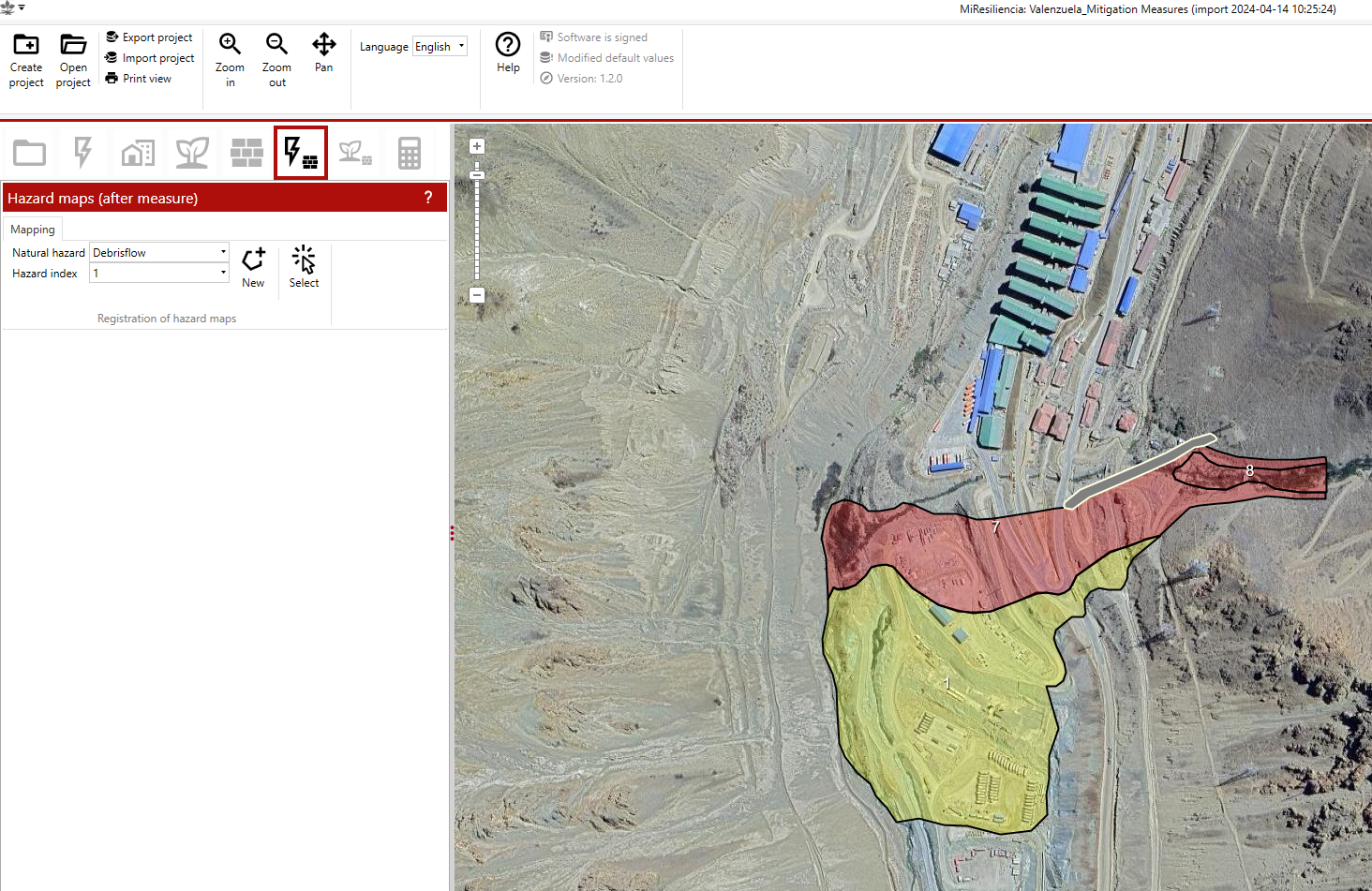 Complement the hazard prone area behind the protection dam (Hazard Index In 1)
Exercice 3: Calculate the cost-benefit-ratio of mitigation measure (Excel sheet)
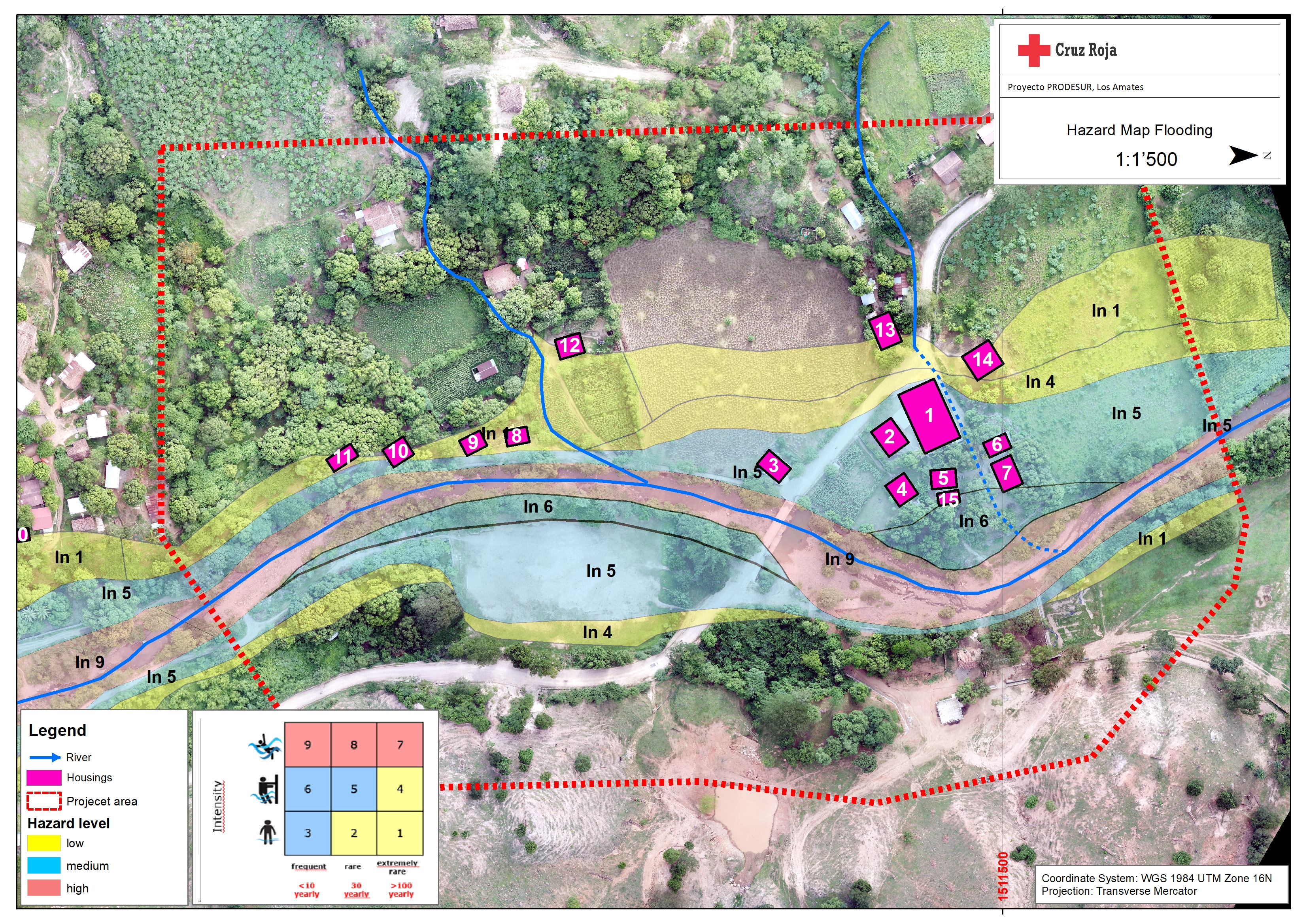 Before Measures
Exercice 3: Calculate the cost-benefit-ratio of mitigation measure (Excel sheet)
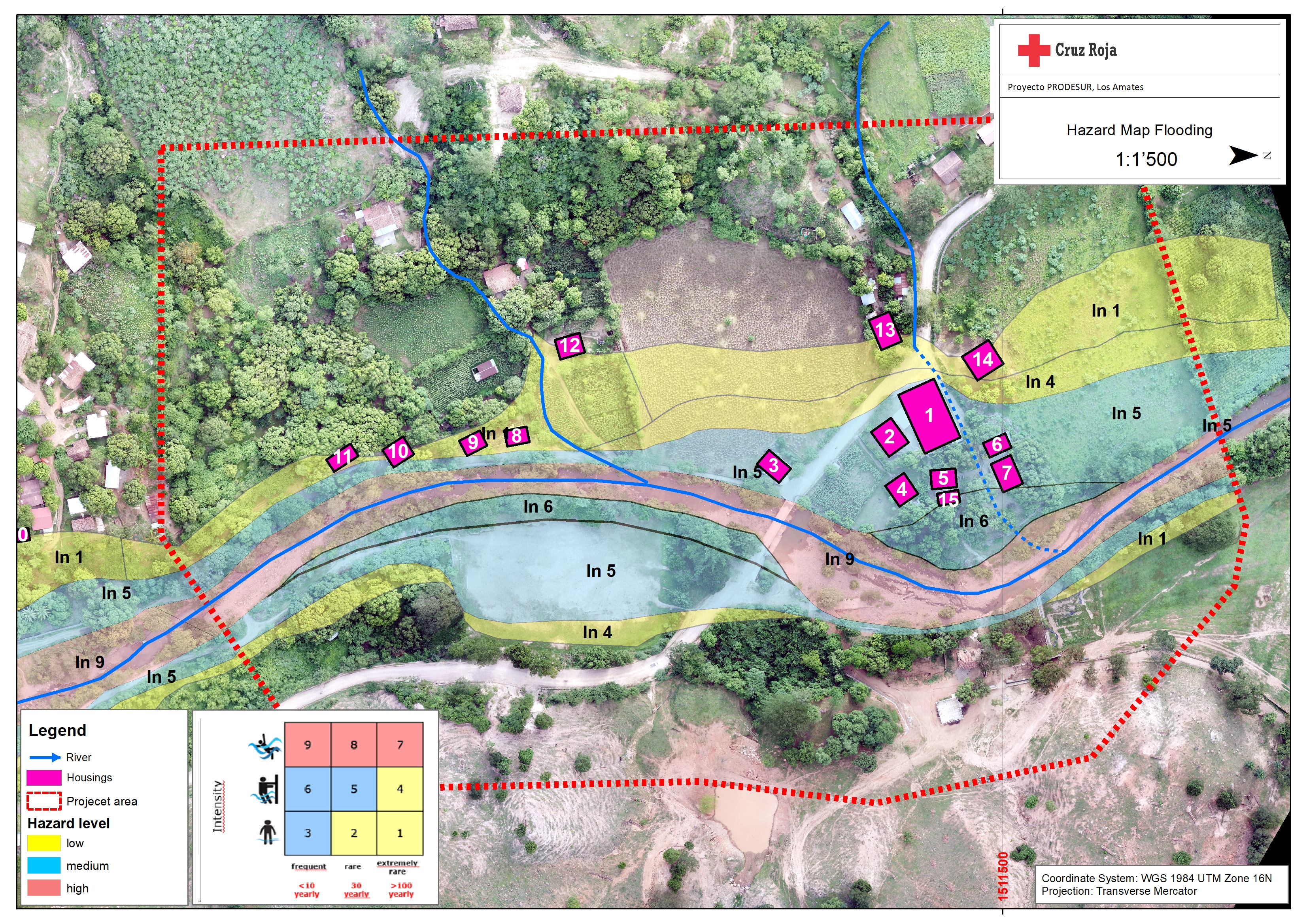 With Measures
Willingness to pay: 175.000 USD
Protection dam
Construction costs: 12.000 (USD)
Maintenance costos: 1.000 (USD/year)
Life span: 40 years